NHIỆT LIỆT CHÀO ĐÓN QUÝ THẦY CÔ 
VỀ DỰ GIỜ THĂM LỚP
TOÁN
PHÉP CỘNG SỐ THẬP PHÂN
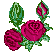 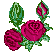 Gv: Nguyễn Thị Liên
Trường Tiểu học Tiên Thanh
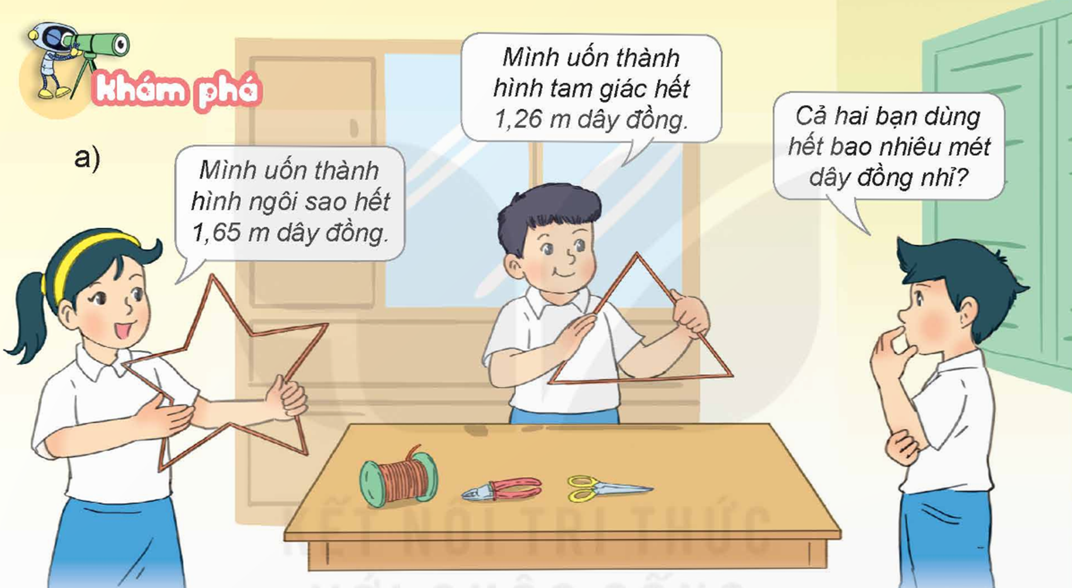 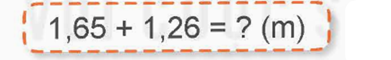 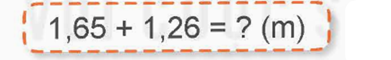 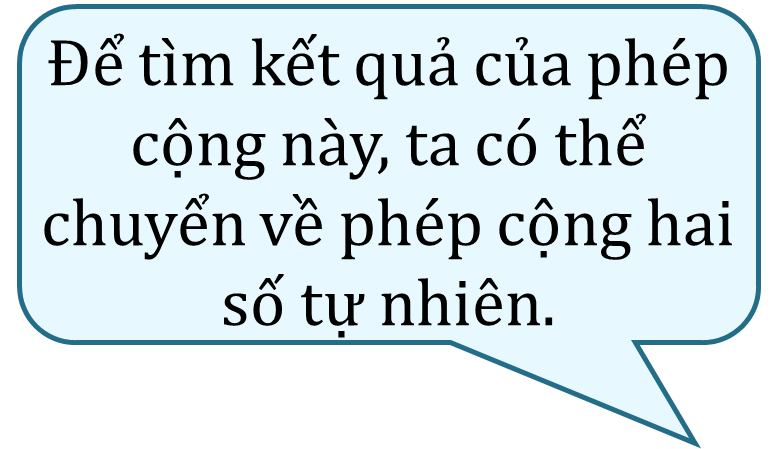 165
- Ta có: 1,65 m = 165 cm
    1,26 m = 126 cm
+
126
291 (cm)
= 2,91 m
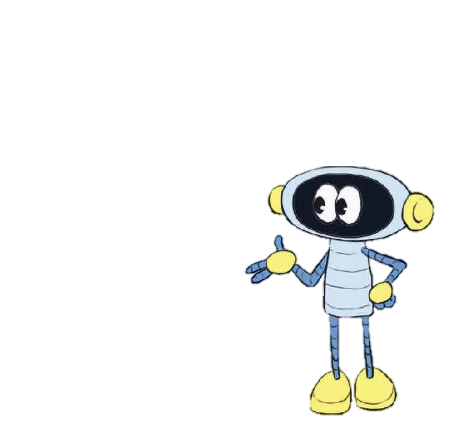 Vậy: 1,65 + 1,26 = 2,91(m)
Ta đặt tính rồi tính như sau:
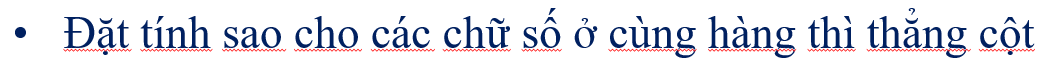 1,65
+
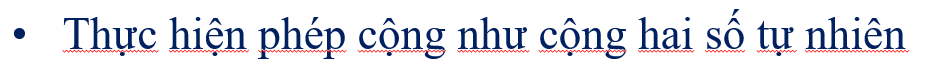 1,26
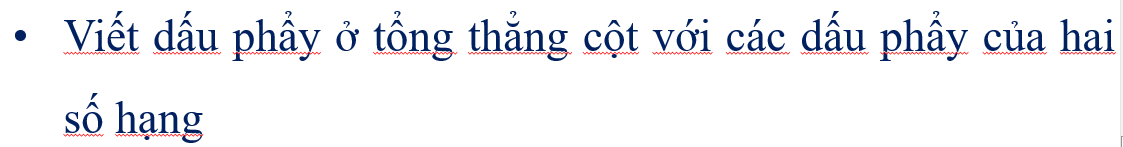 2
,
9
1
b) 24,5 + 3,84 = ?
a) 1,65 + 1,26 = ?
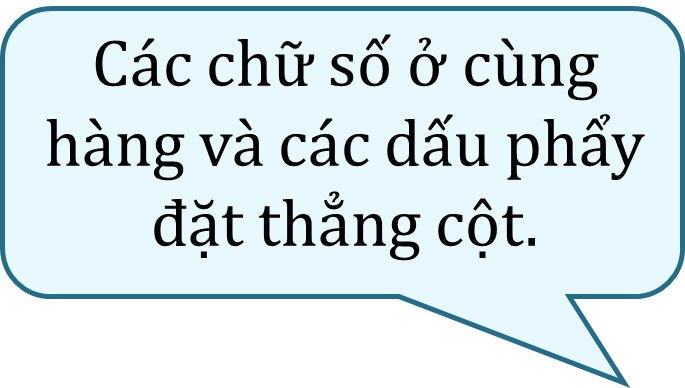 24,5
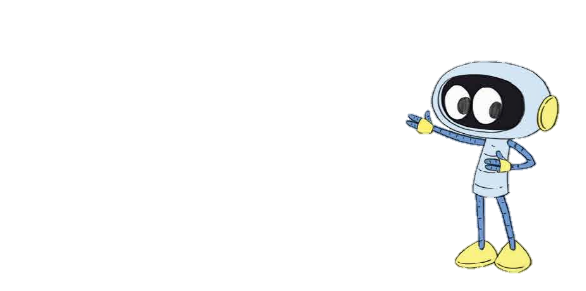 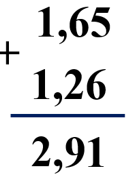 +
3,84
,
2
8
3
4
Muốn cộng hai số thập phân ta làm như sau:
Viết số hạng này dưới số hạng kia sao cho các chữ số ở cùng hàng đặt thẳng cột với nhau.
Cộng như cộng hai số tự nhiên.
Viết dấu phẩy ở tổng thẳng cột với các dấu phẩy ở hai số hạng.
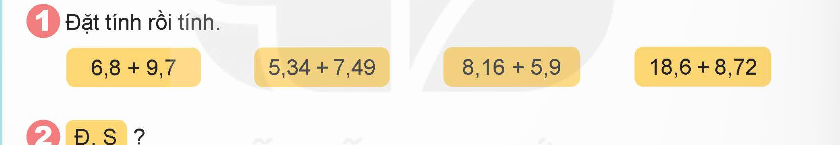 Bài
1
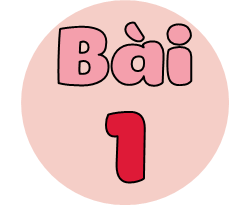 Đặt tính rồi tính
18,6 + 8,72
5,34 + 7,49
8,16 + 5,9
6,8 + 9,7
18,6
8,16
5,34
6,8
+
+
+
+
8,72
5,9
7,49
9,7
27,32
12,83
16,5
14,06
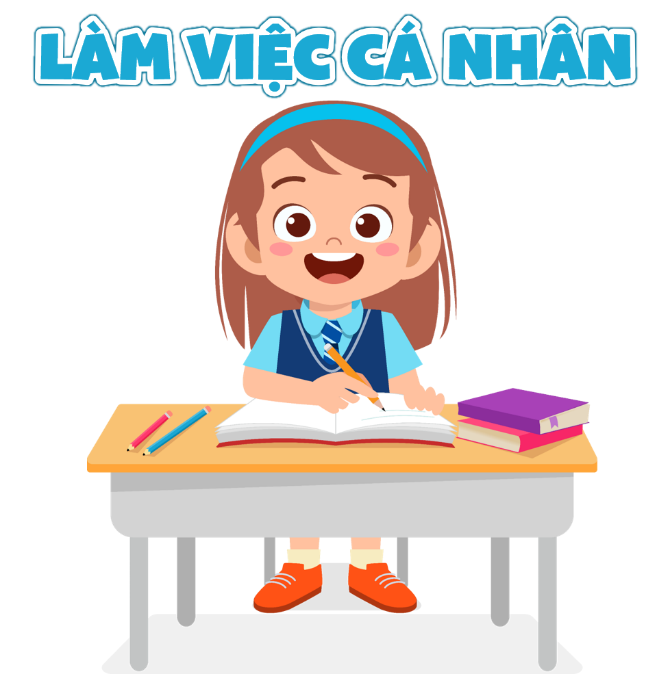 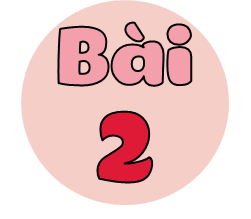 Đ,S?
6,53
2,45
5,4
+
+
+
12,8
4,37
3,9
S
Đ
S
78,1
8,13
6,82
Sửa
5,4
6,53
+
+
3,9
12,8
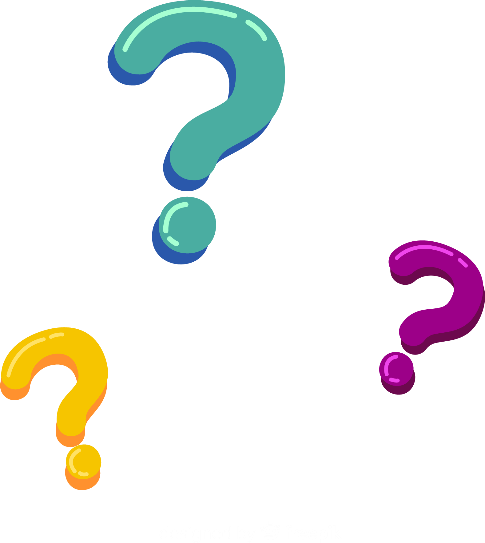 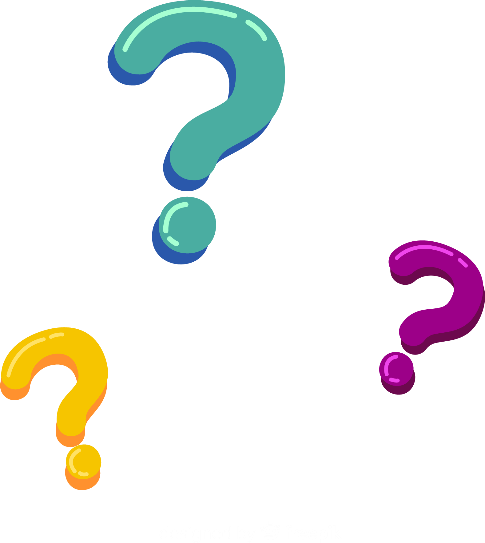 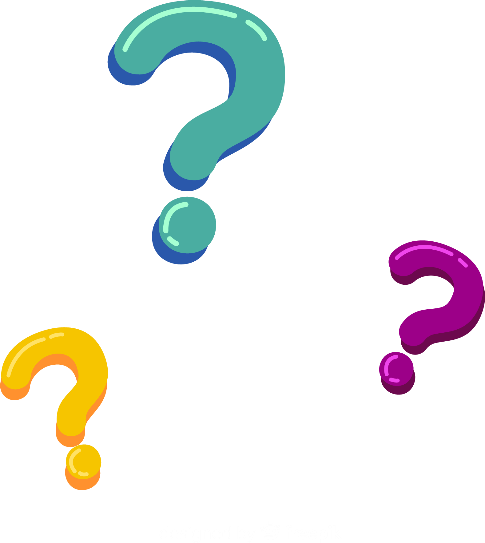 19,33
8,3
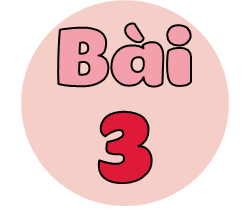 Mai cùng mẹ đi siêu thị mua quả dưa hấu cân nặng 4,65 kg và quả mít cân nặng 5,8 kg. Hỏi cả quả dưa hấu và quả mít cân nặng bao nhiêu ki-lô-gam?
Bài giải:
  Cả quả dưa hấu và quả mít cân nặng là:
4,65 + 5,8 = 10,45 (kg)
Đáp số: 10,45 kg
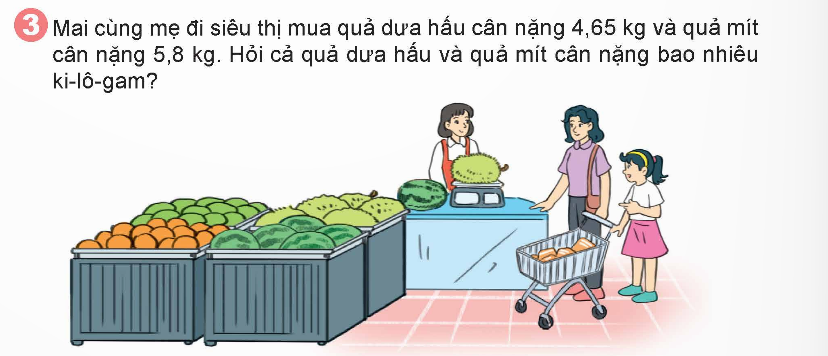 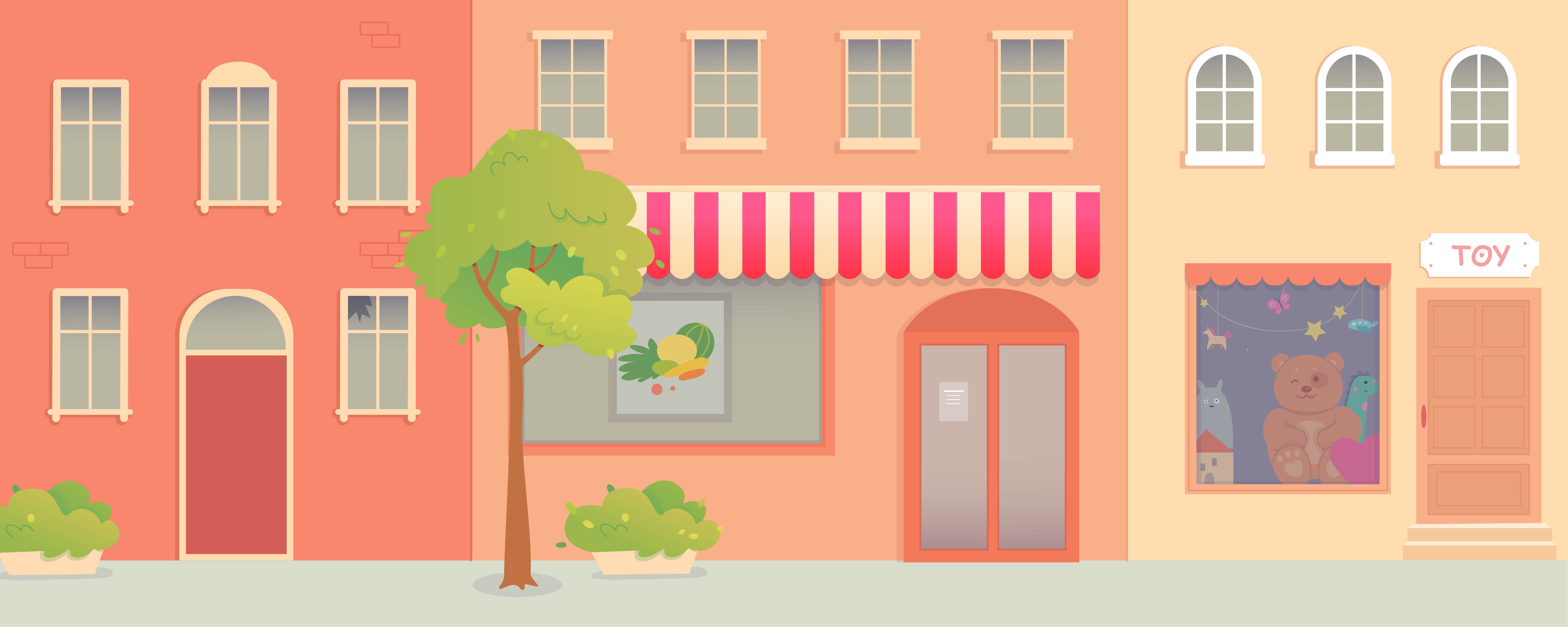 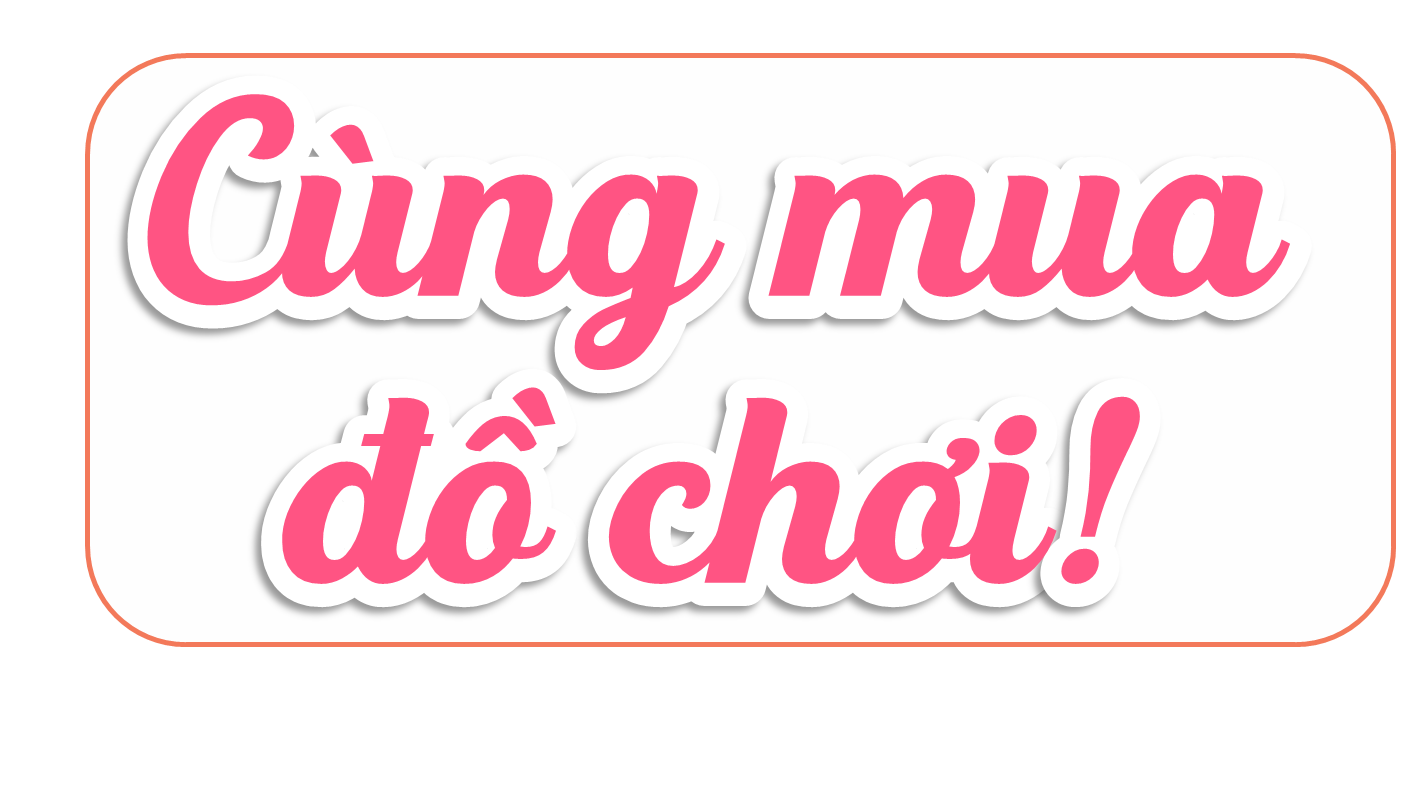 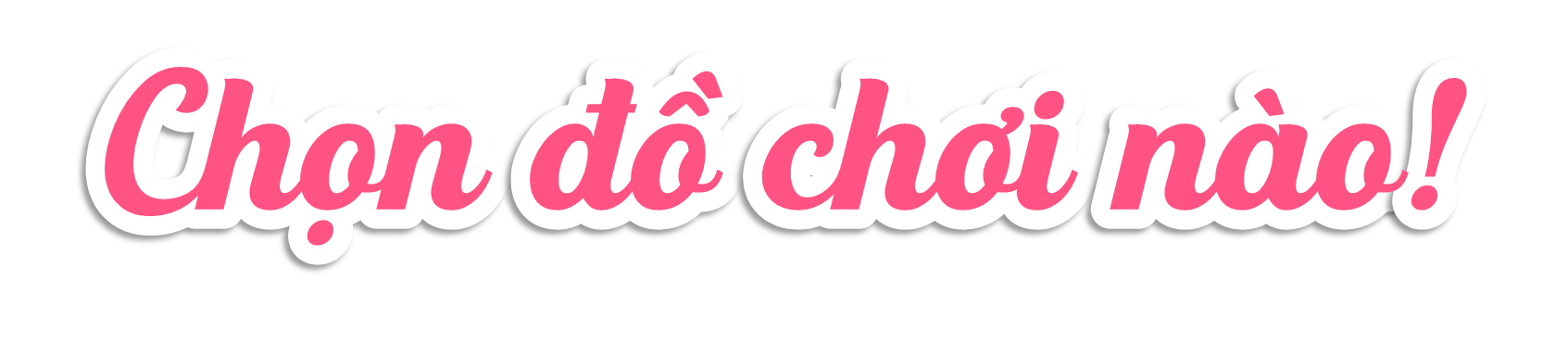 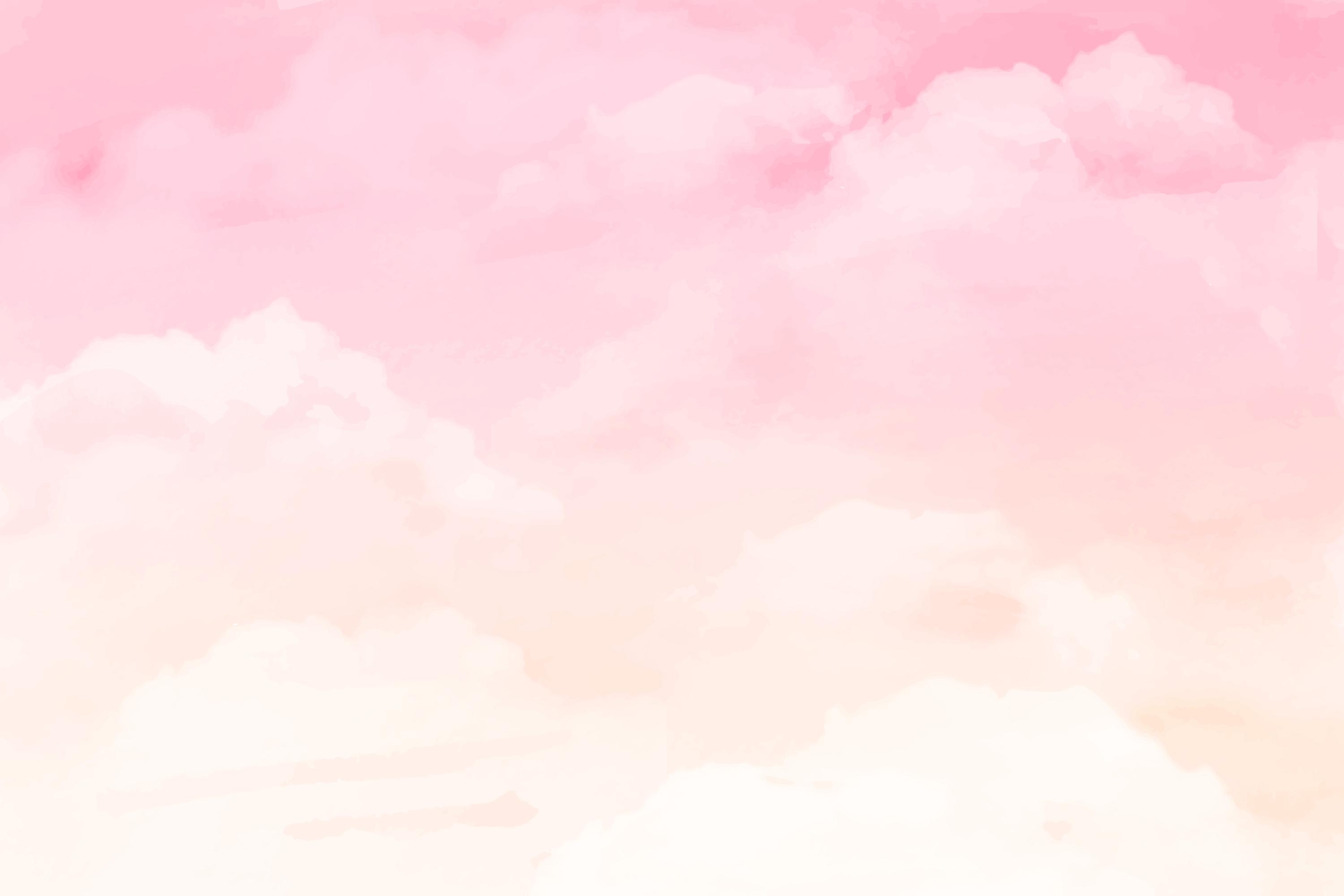 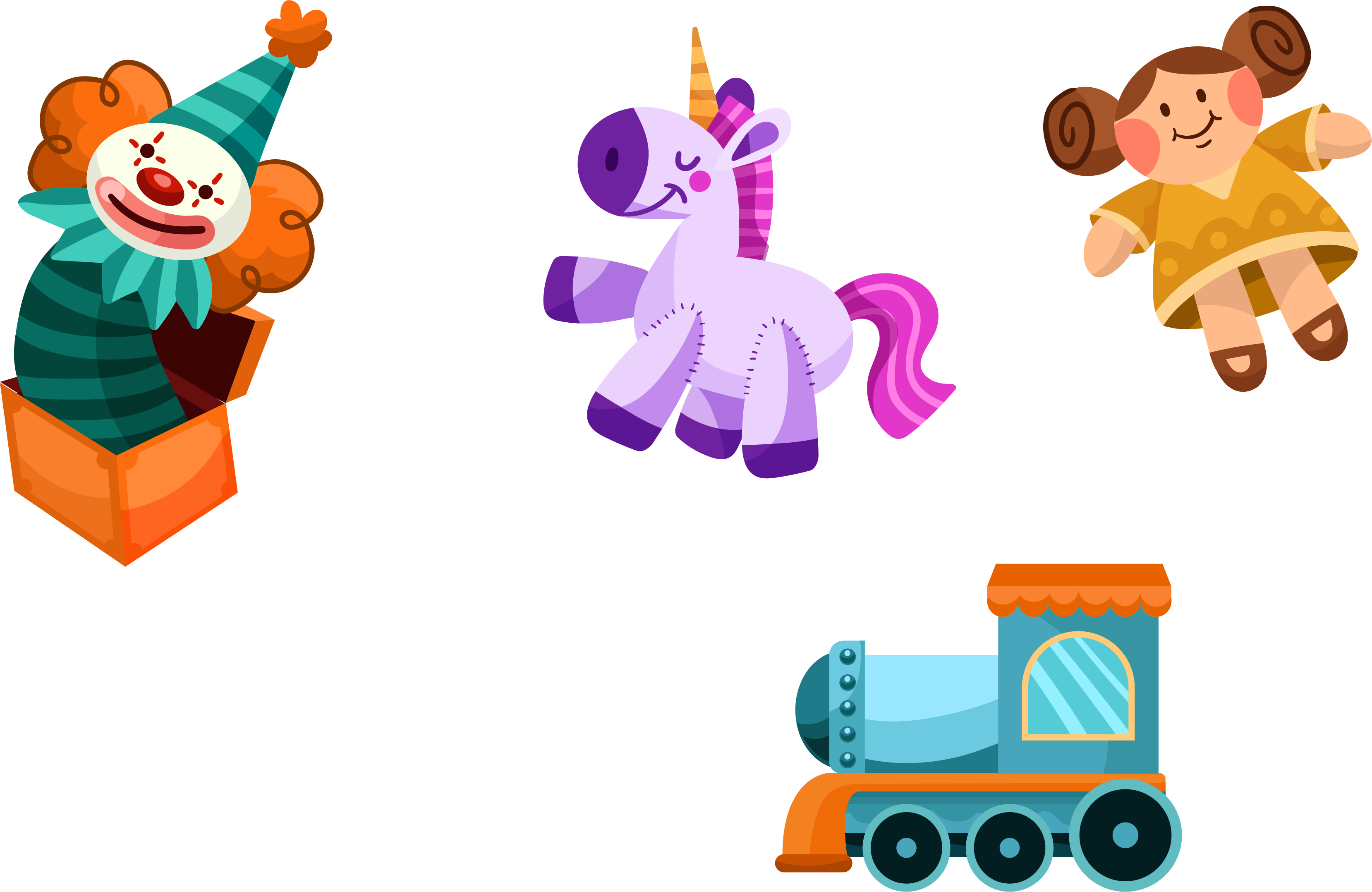 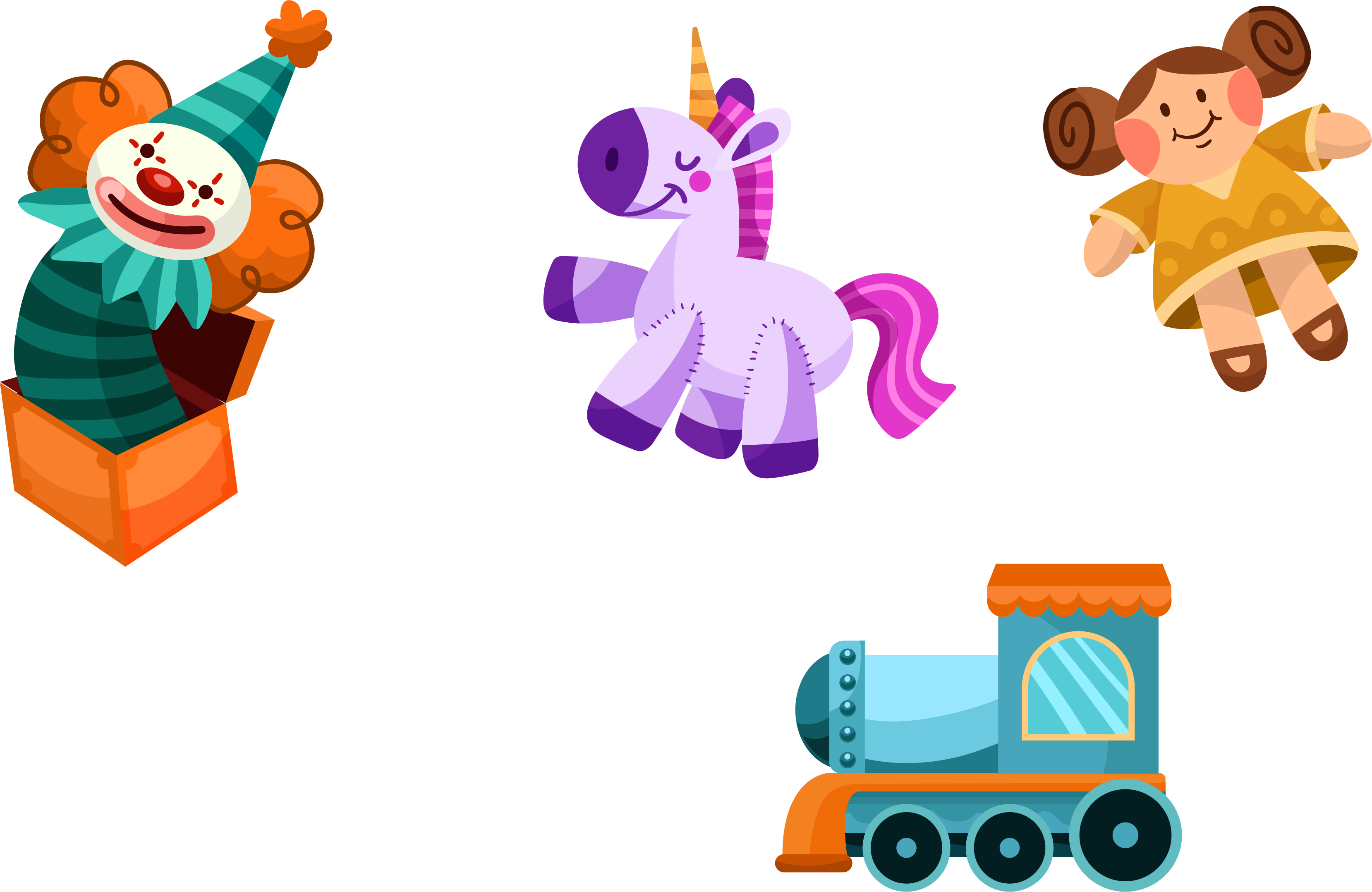 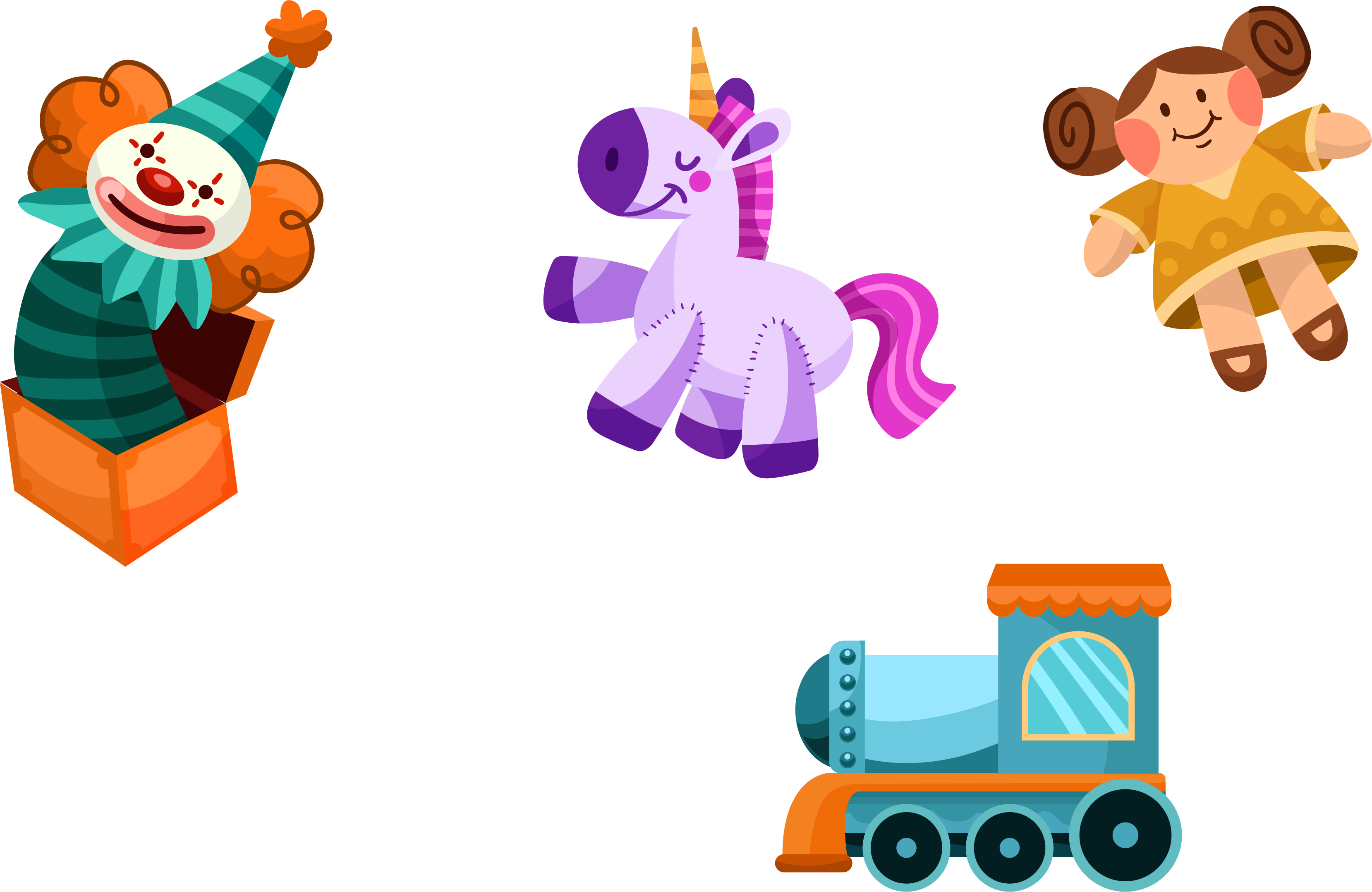 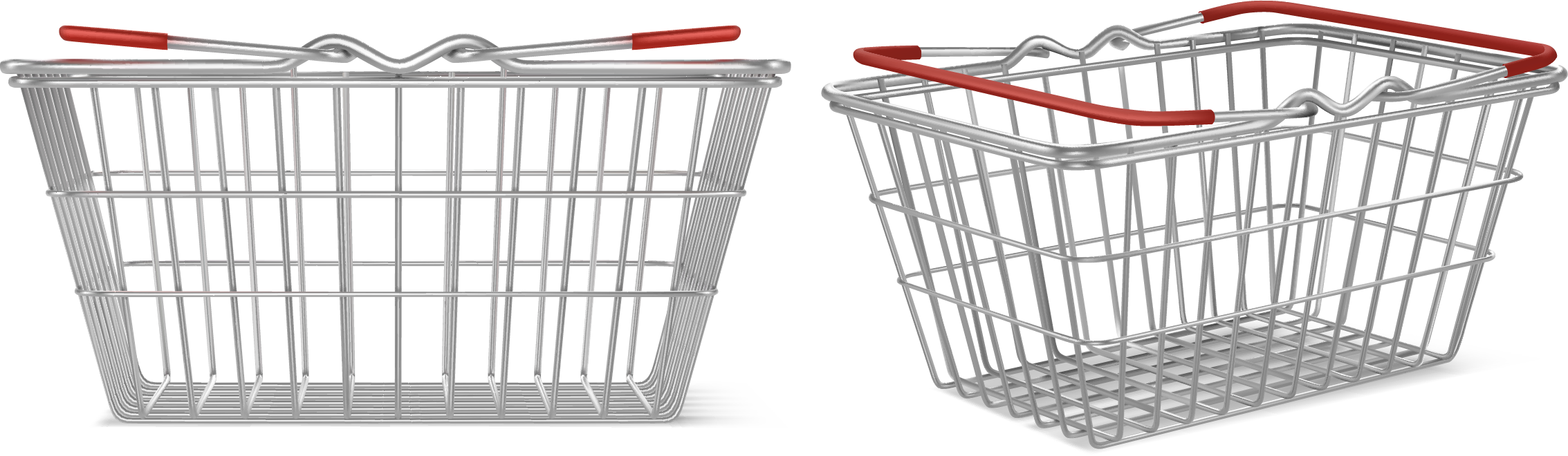 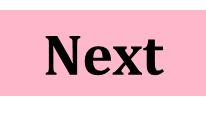 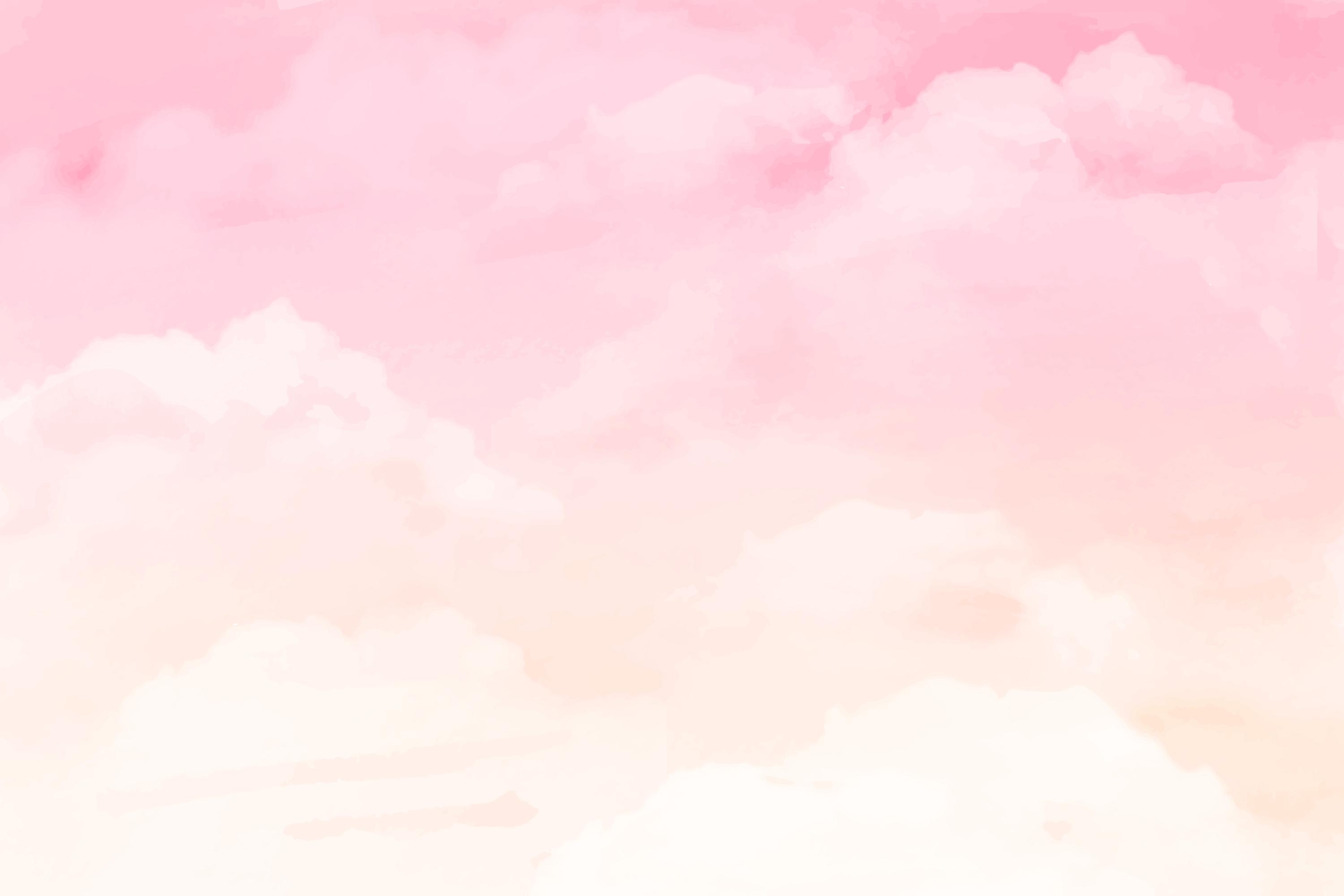 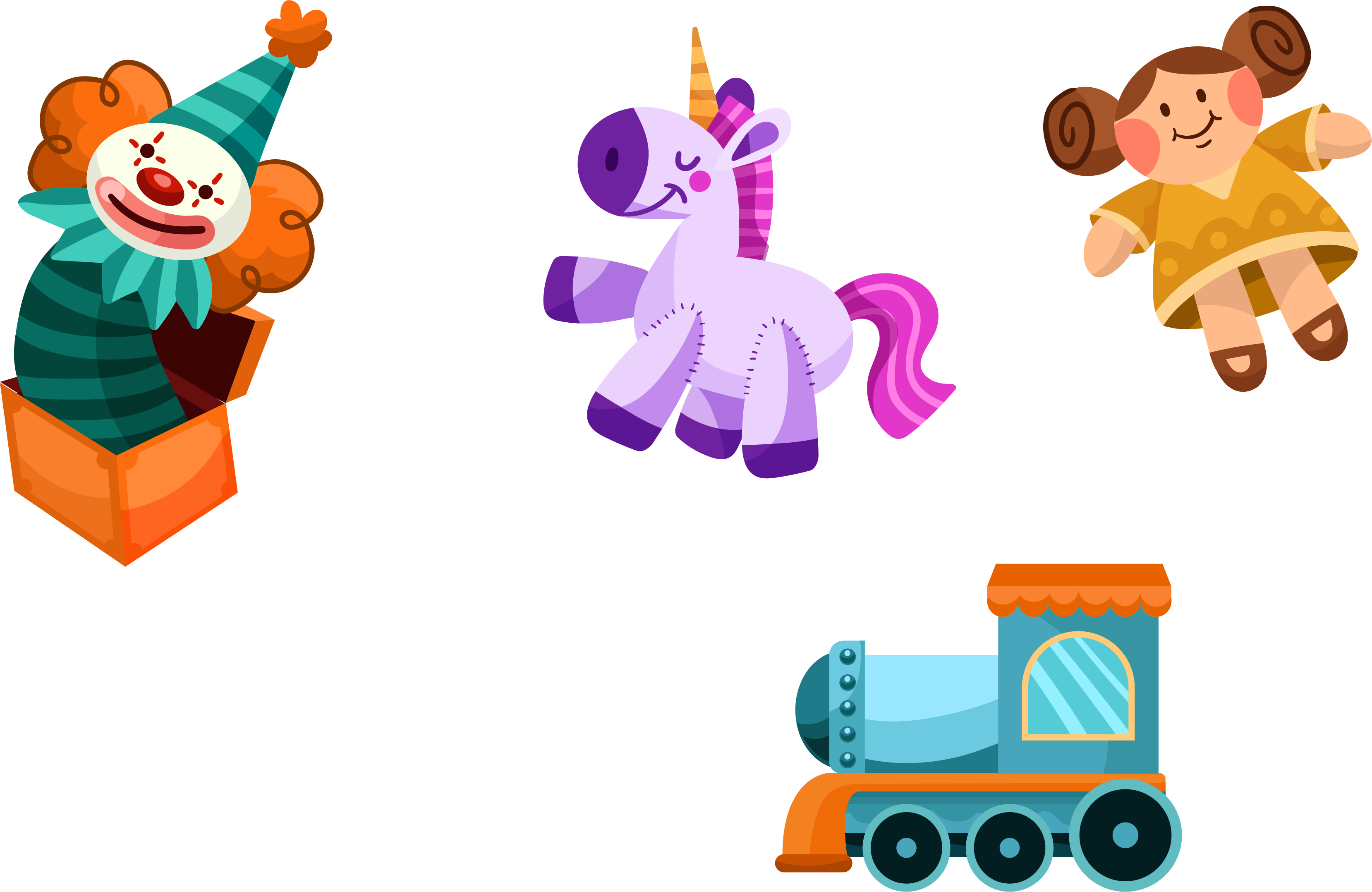 *
3,42 + 3,09 =?
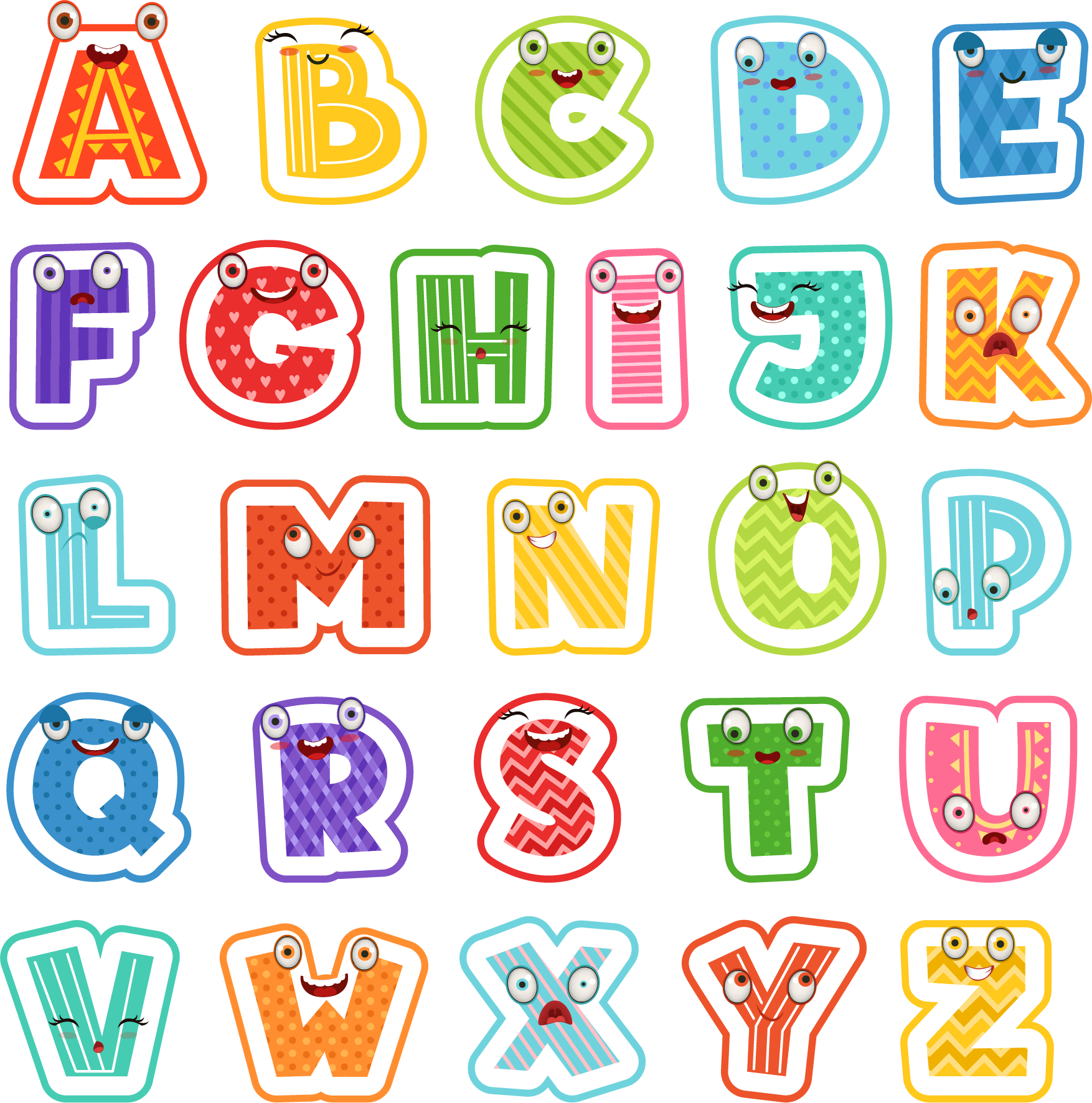 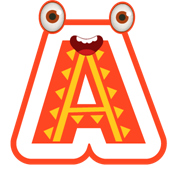 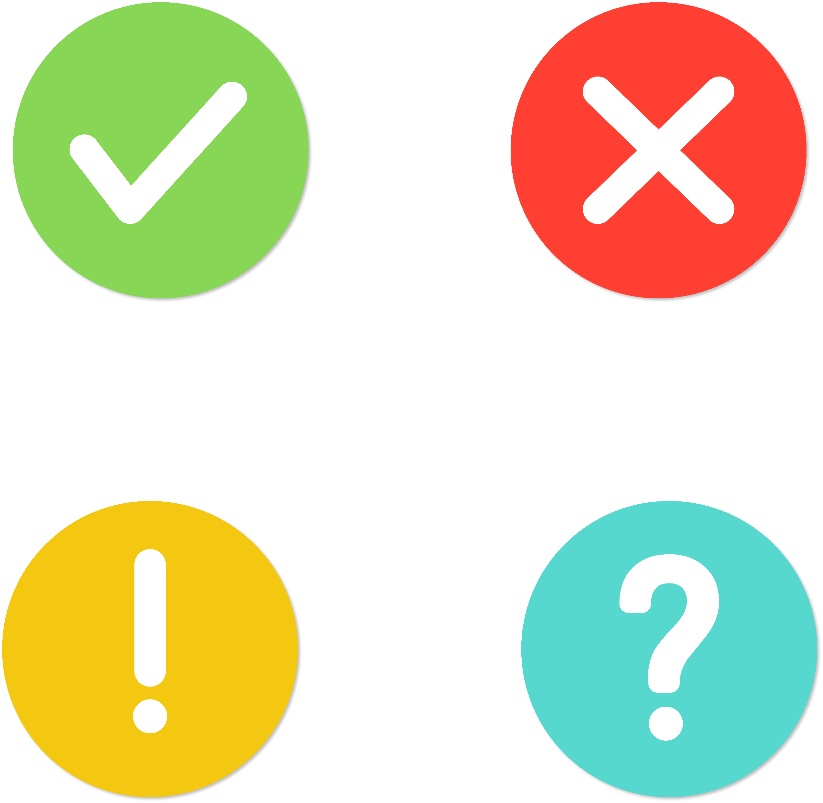 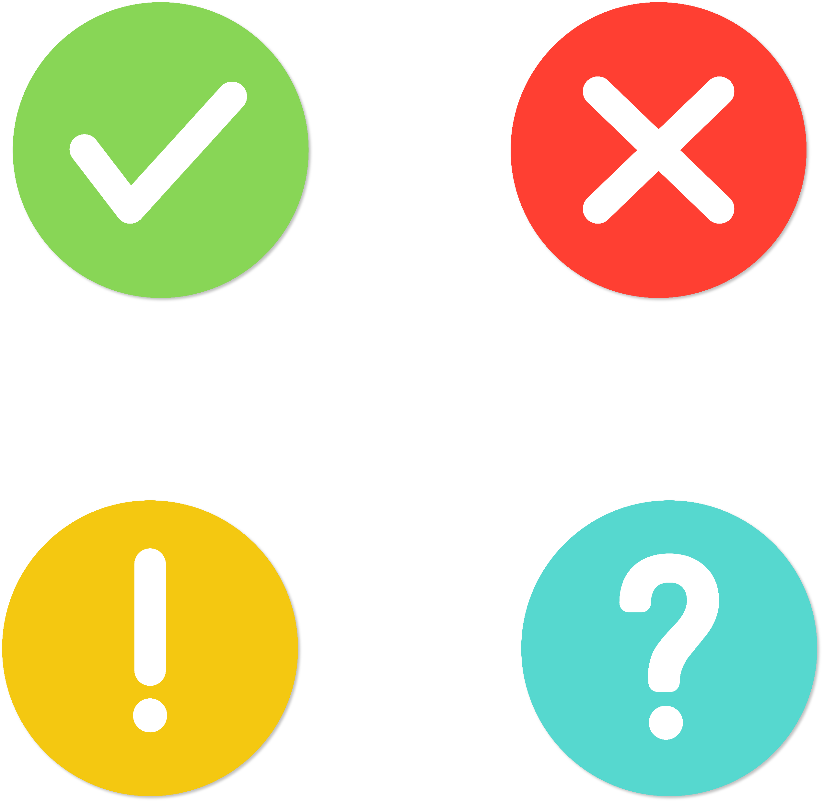 64,1
6,51
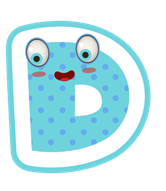 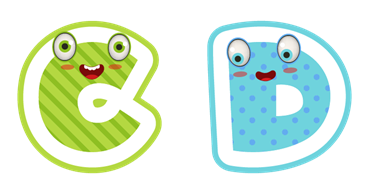 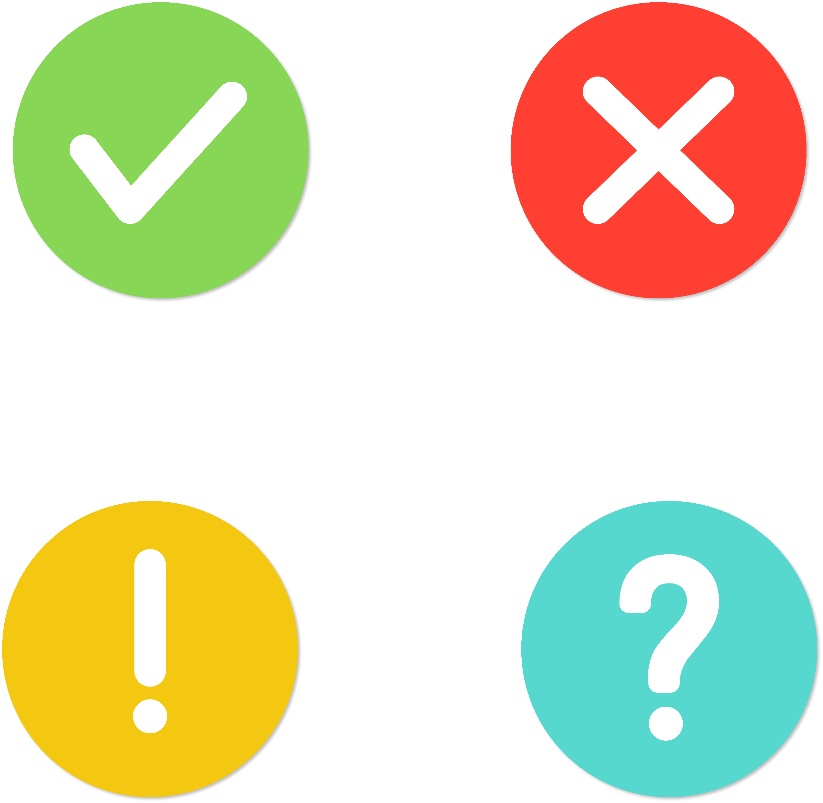 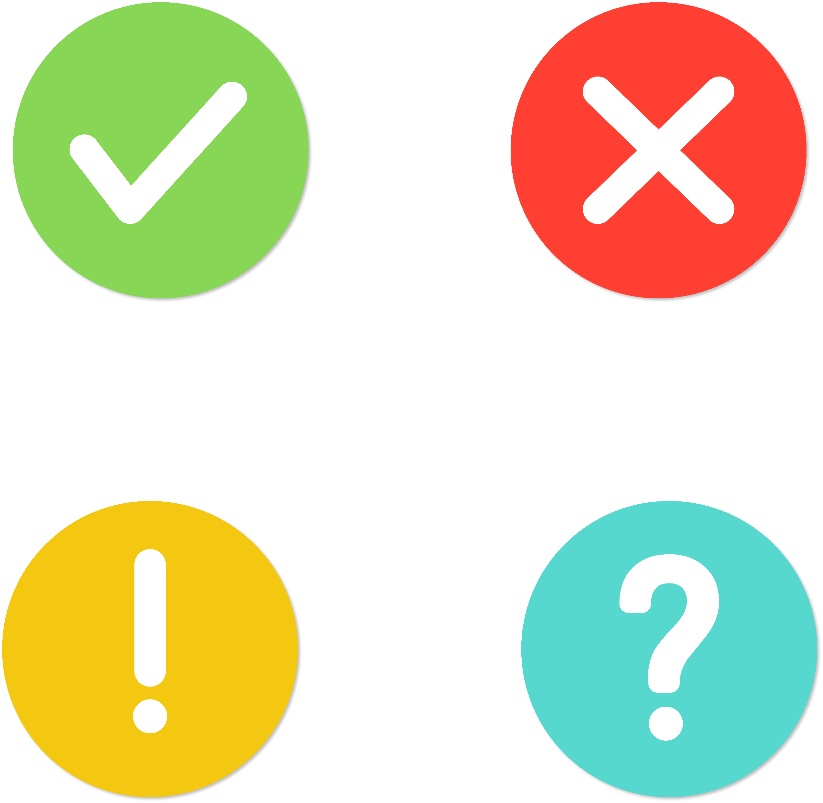 63,1
65,1
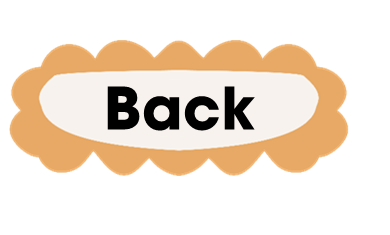 *
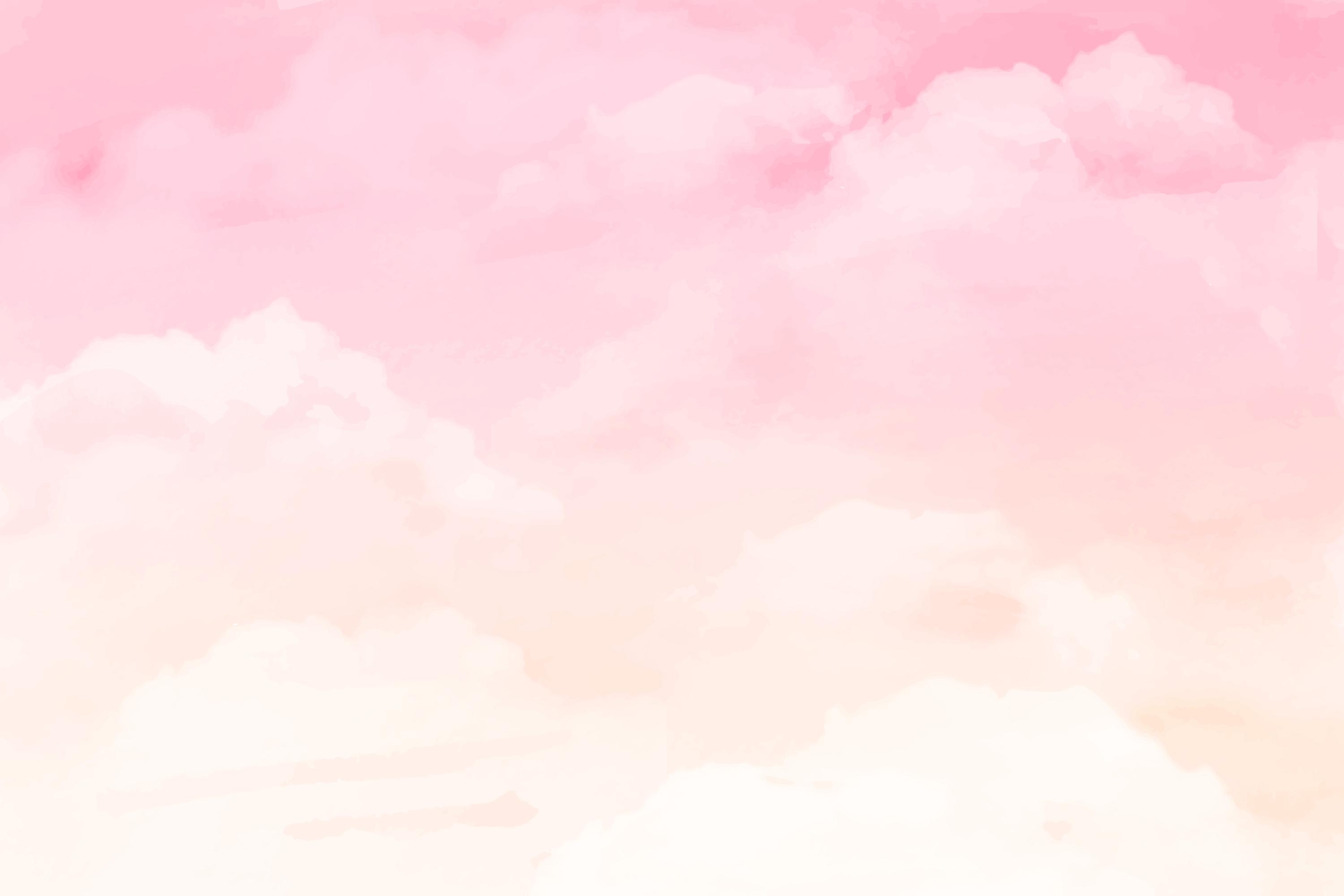 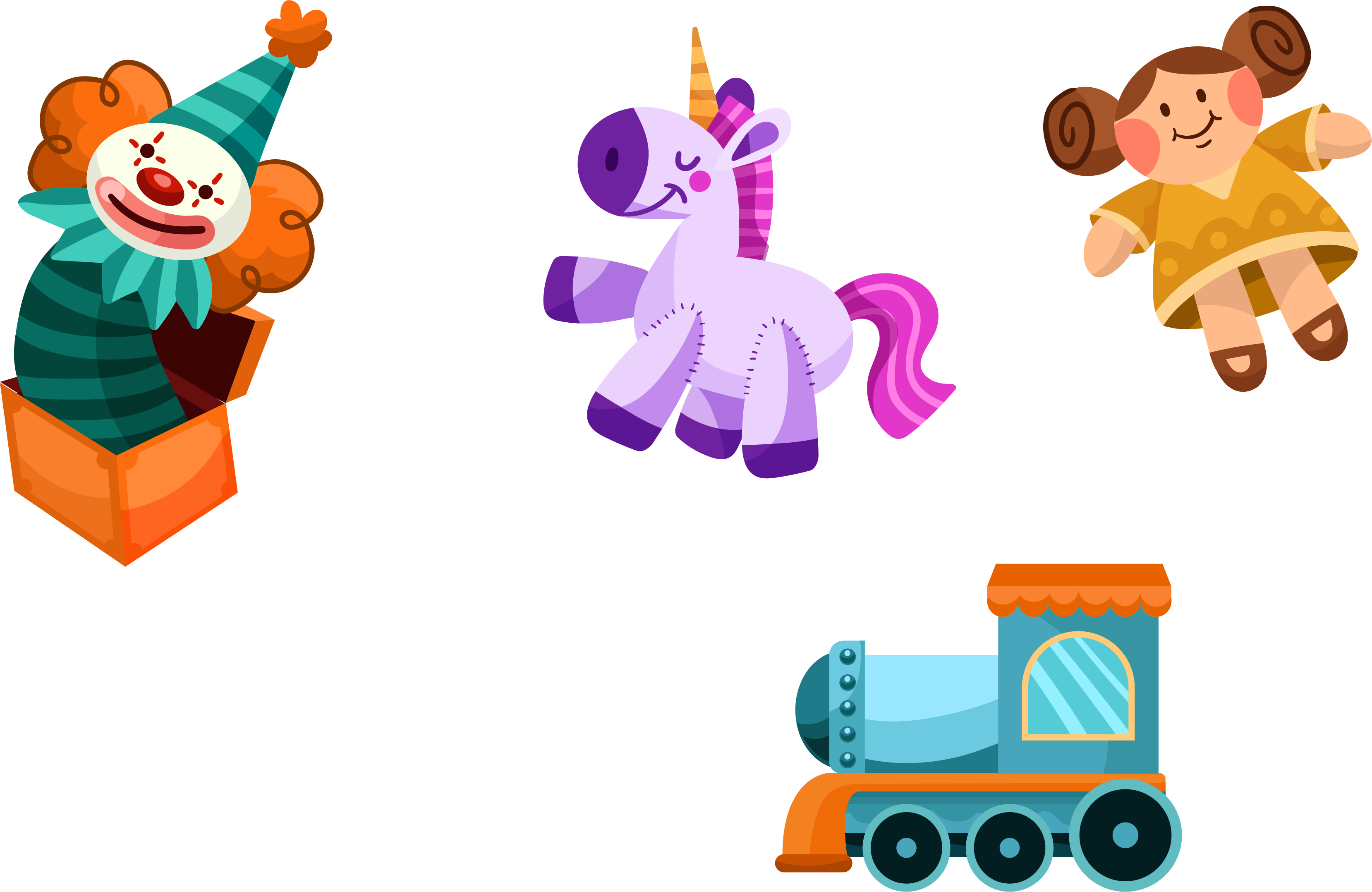 43,4 + 8,9=?
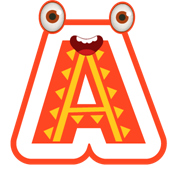 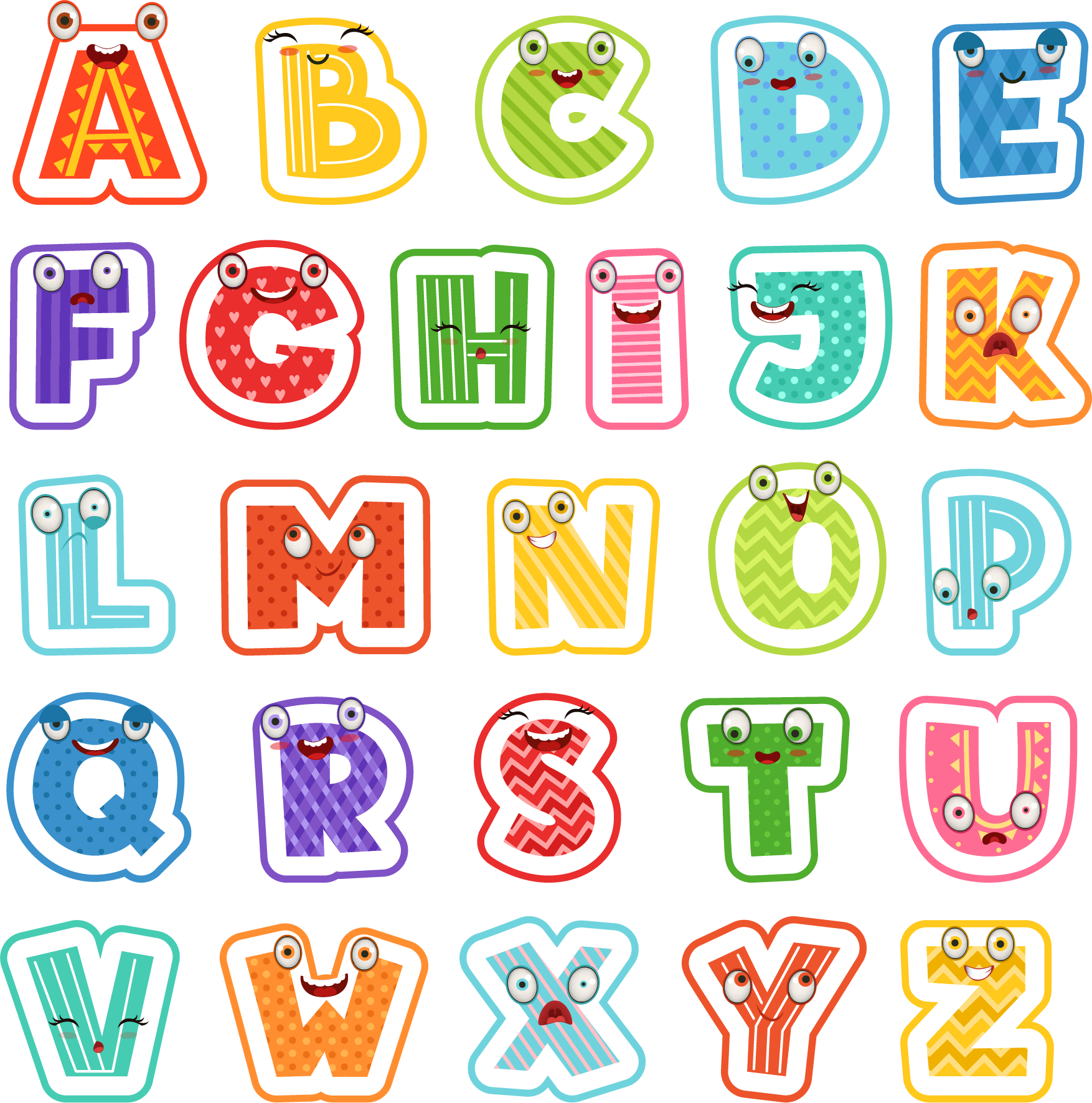 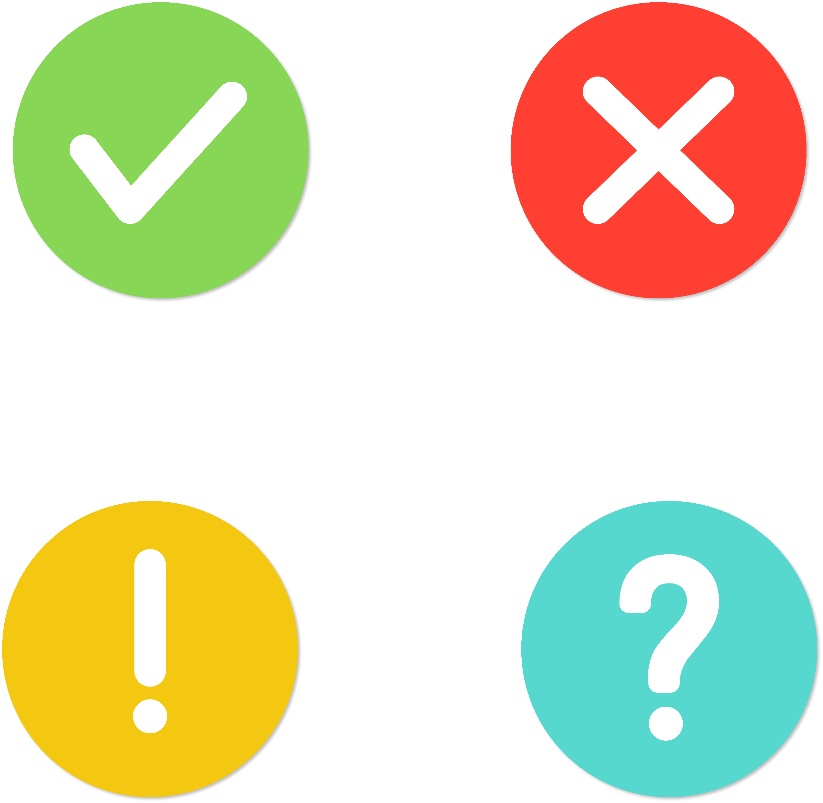 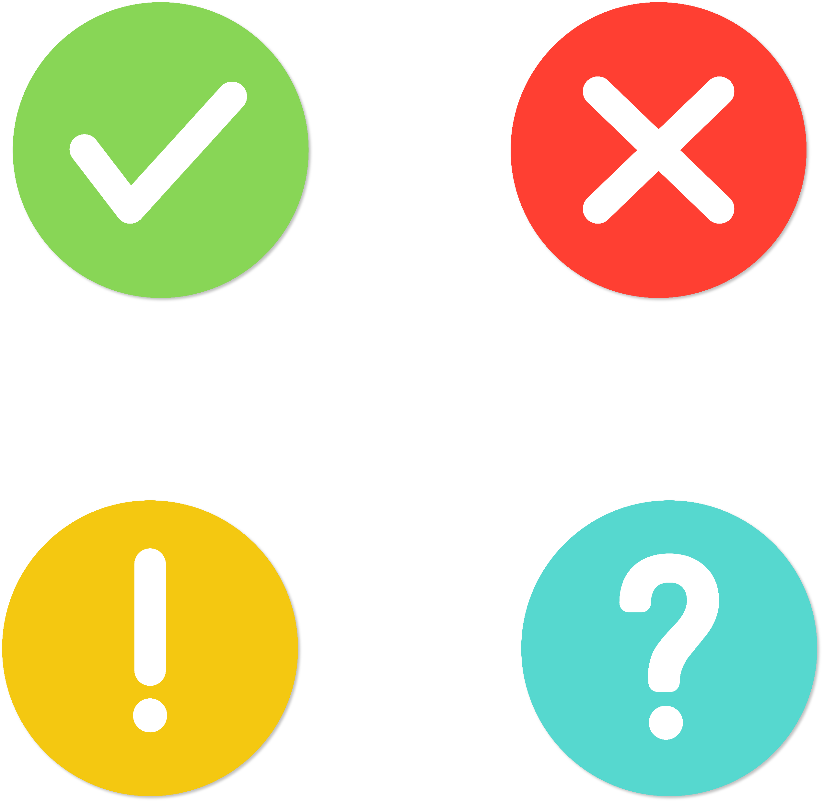 52,3
5,23
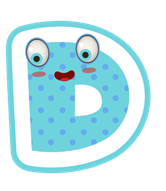 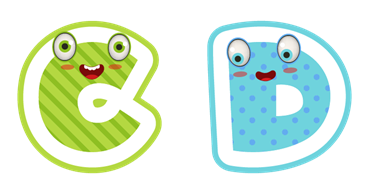 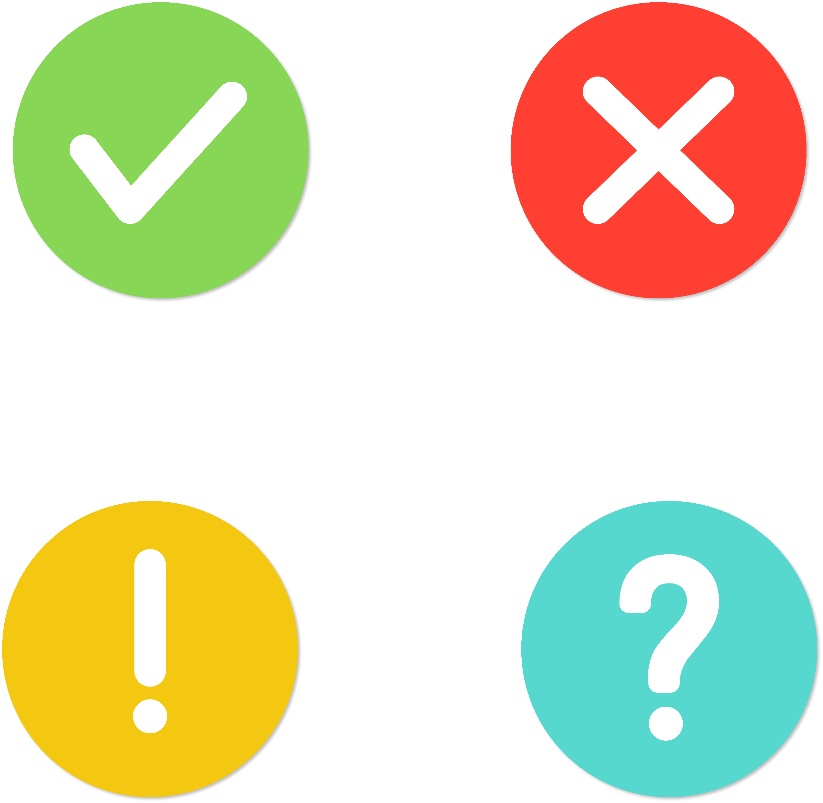 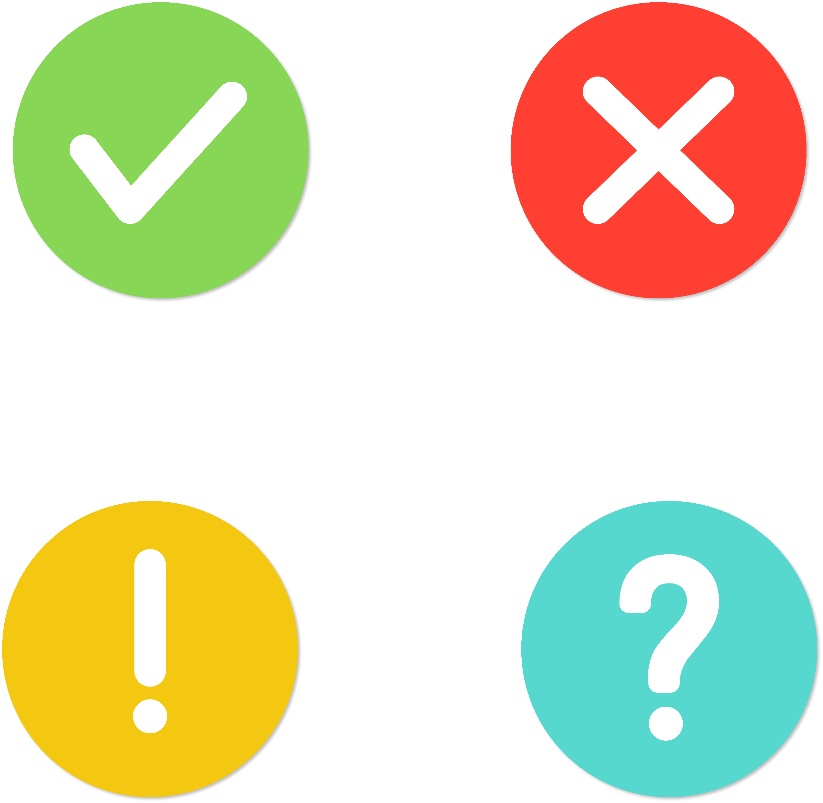 51,49
132,4
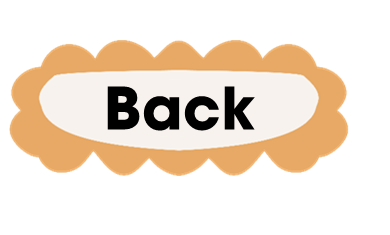 *
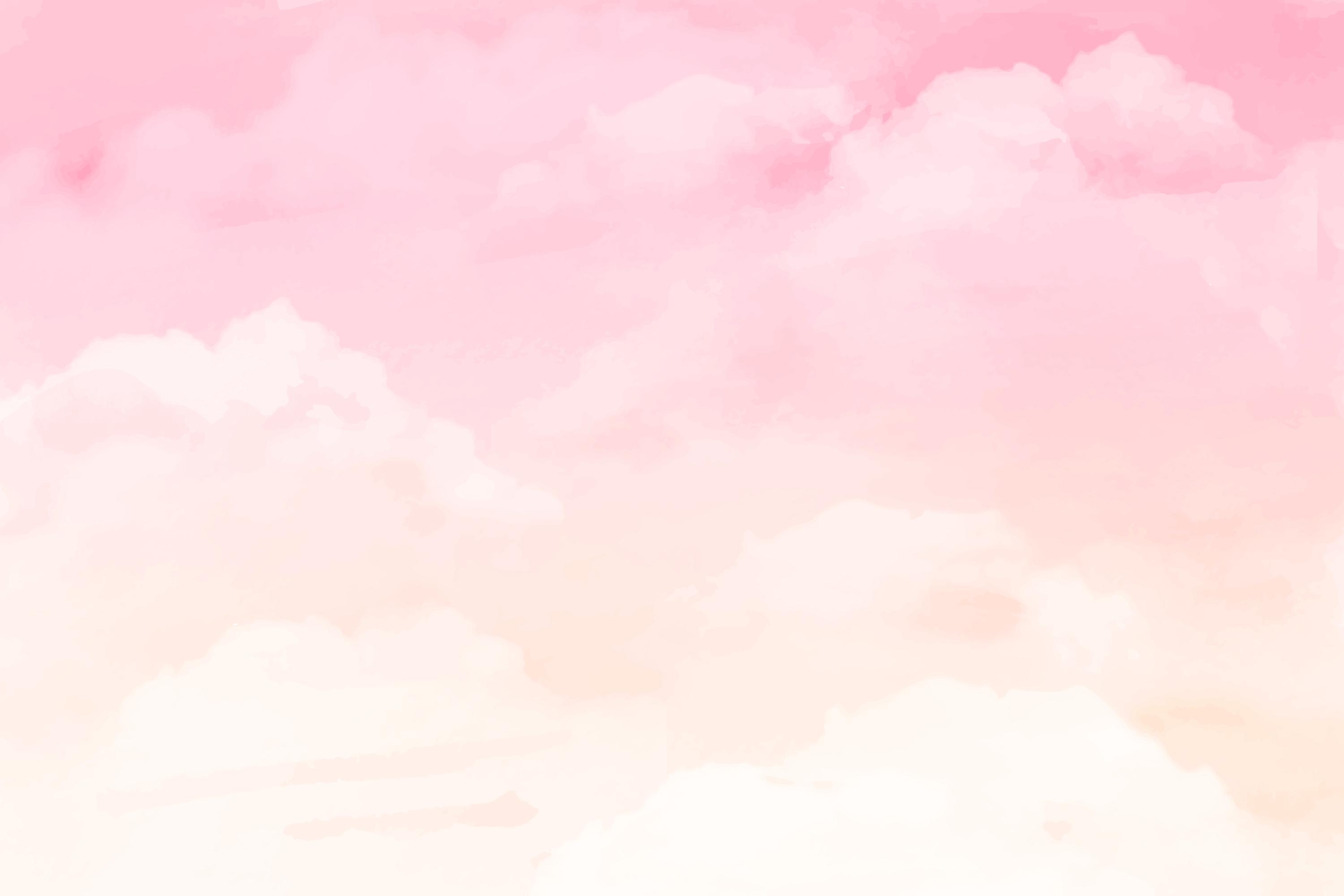 40,05 +45,5 =?
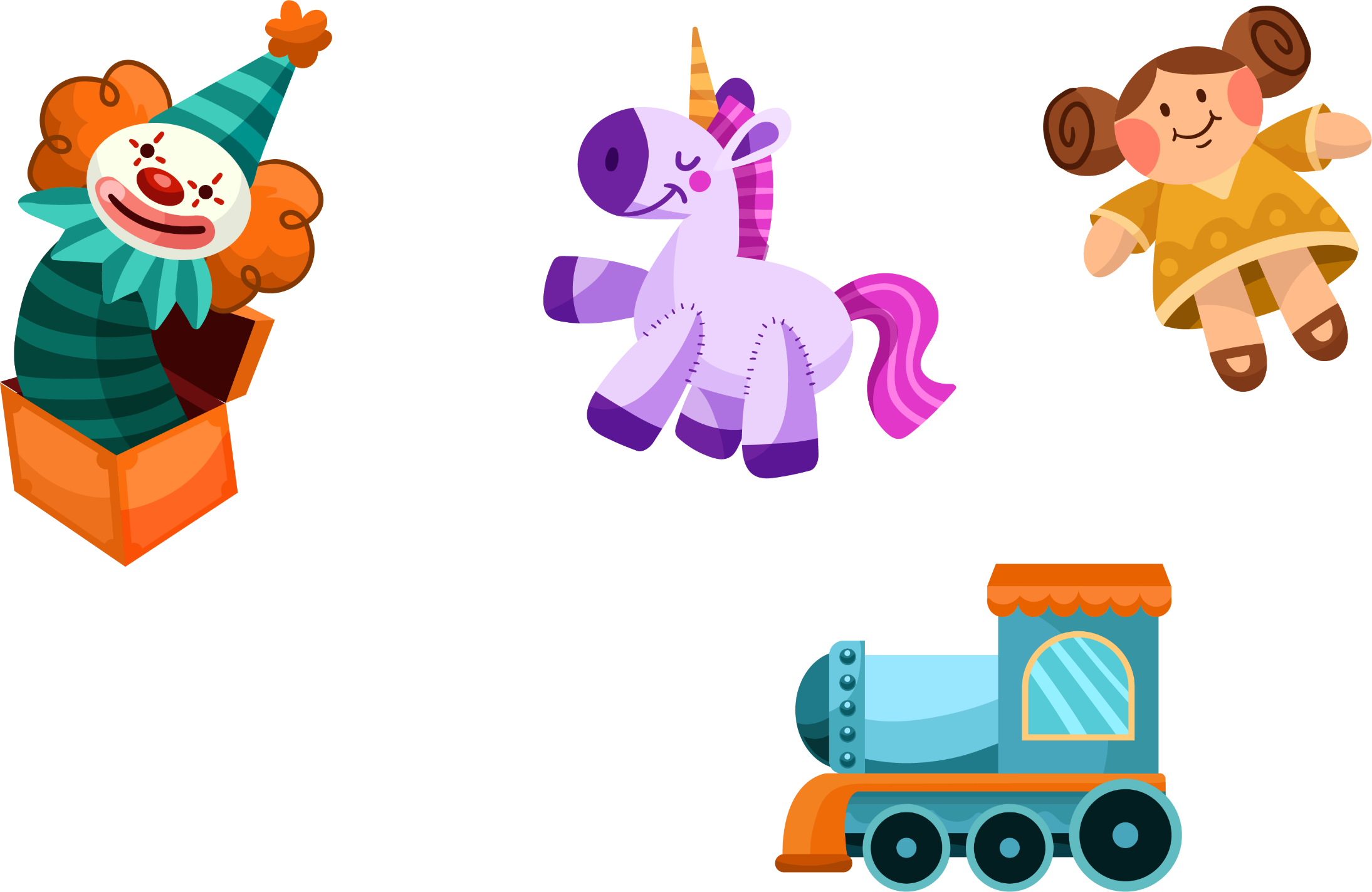 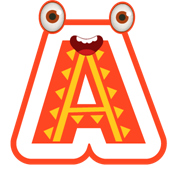 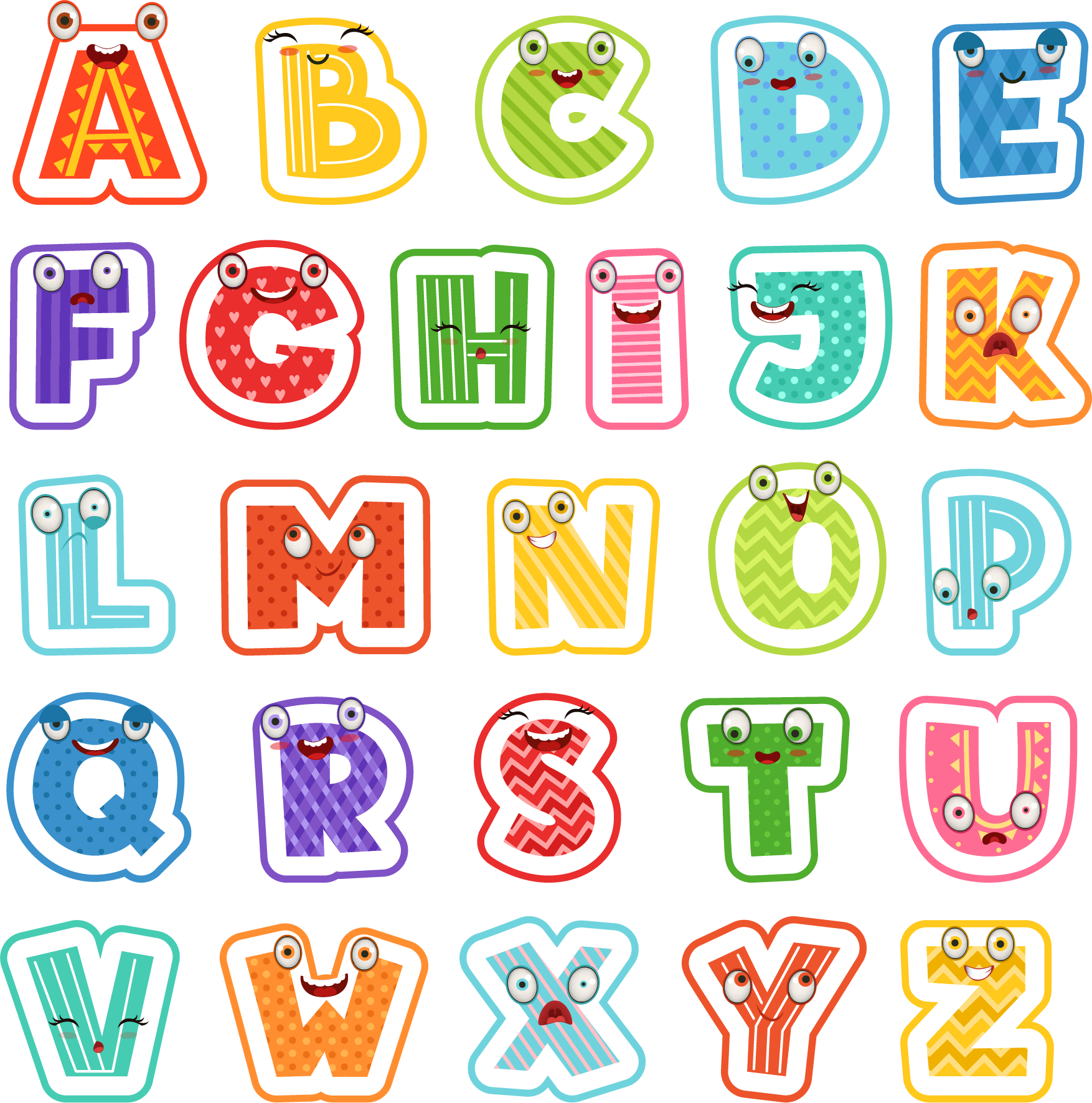 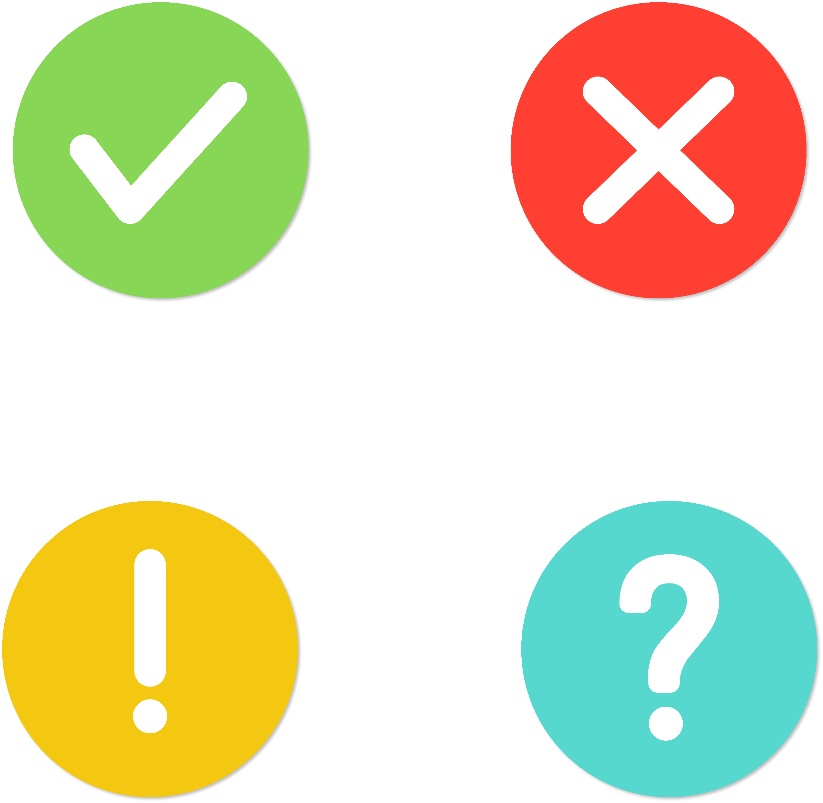 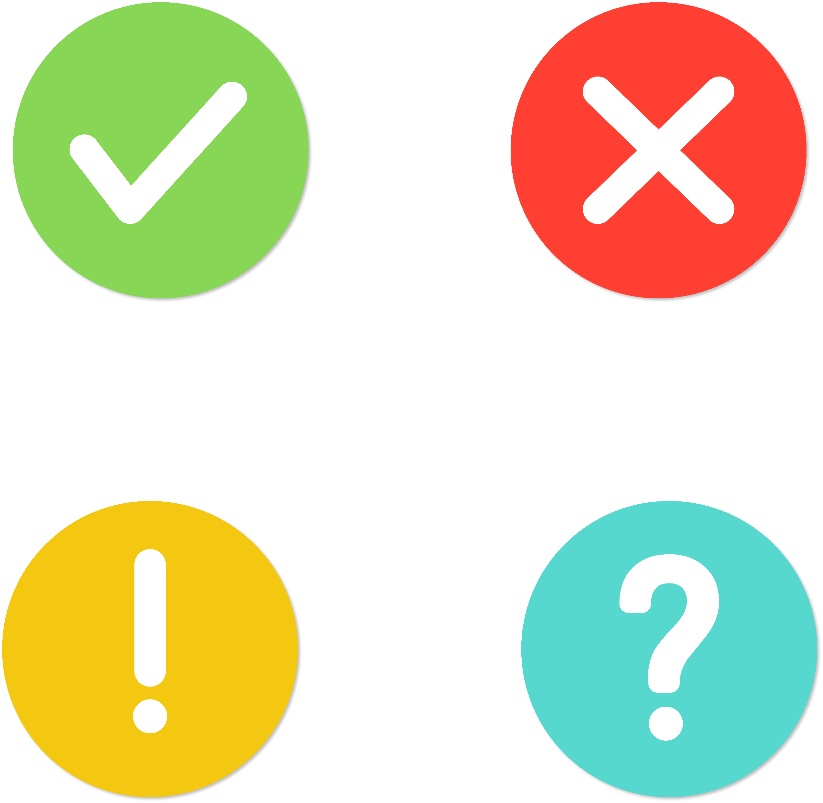 8,555
85,55
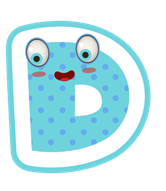 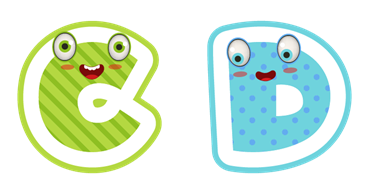 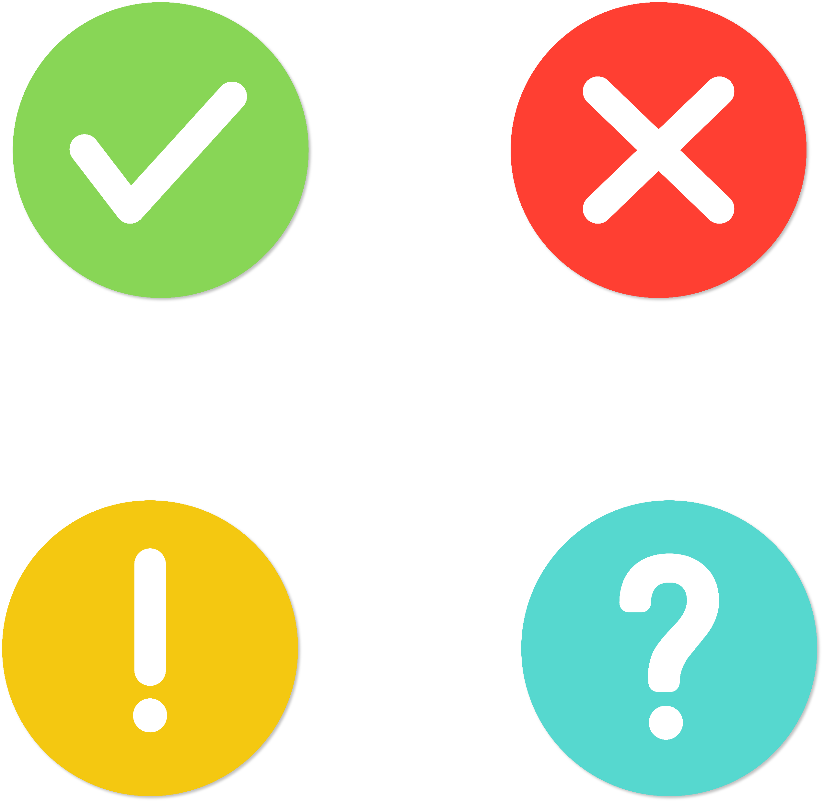 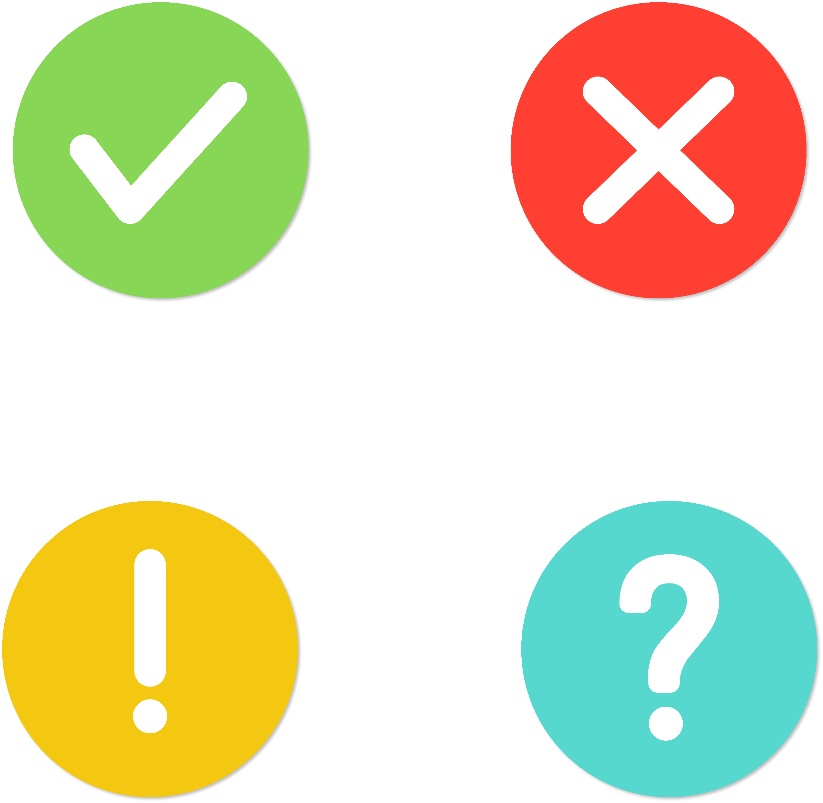 855,5
86
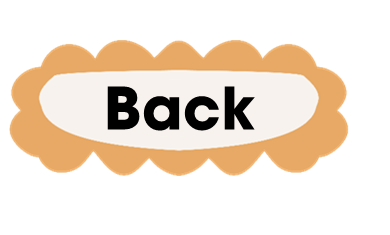 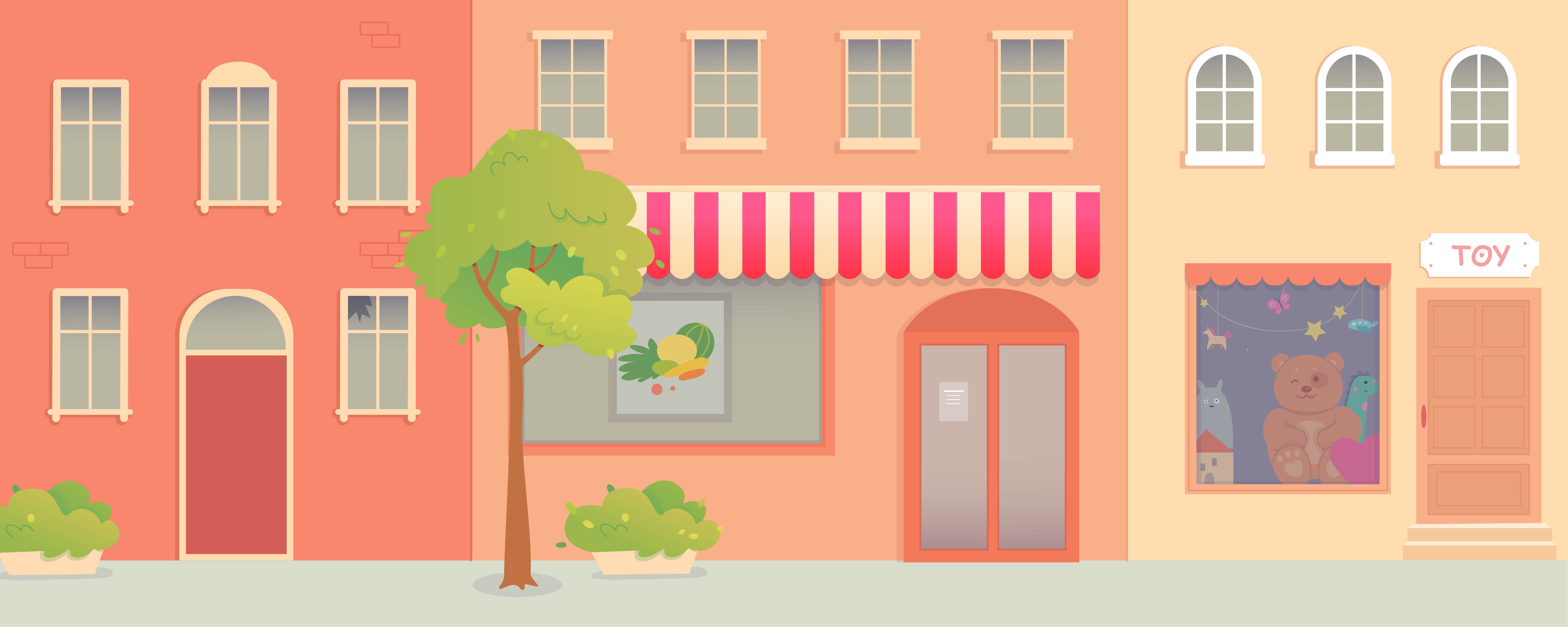 Chúc mừng các em đã mua được nhiều đồ chơi!
Chúc mừng các em đã mua được nhiều đô chơi!